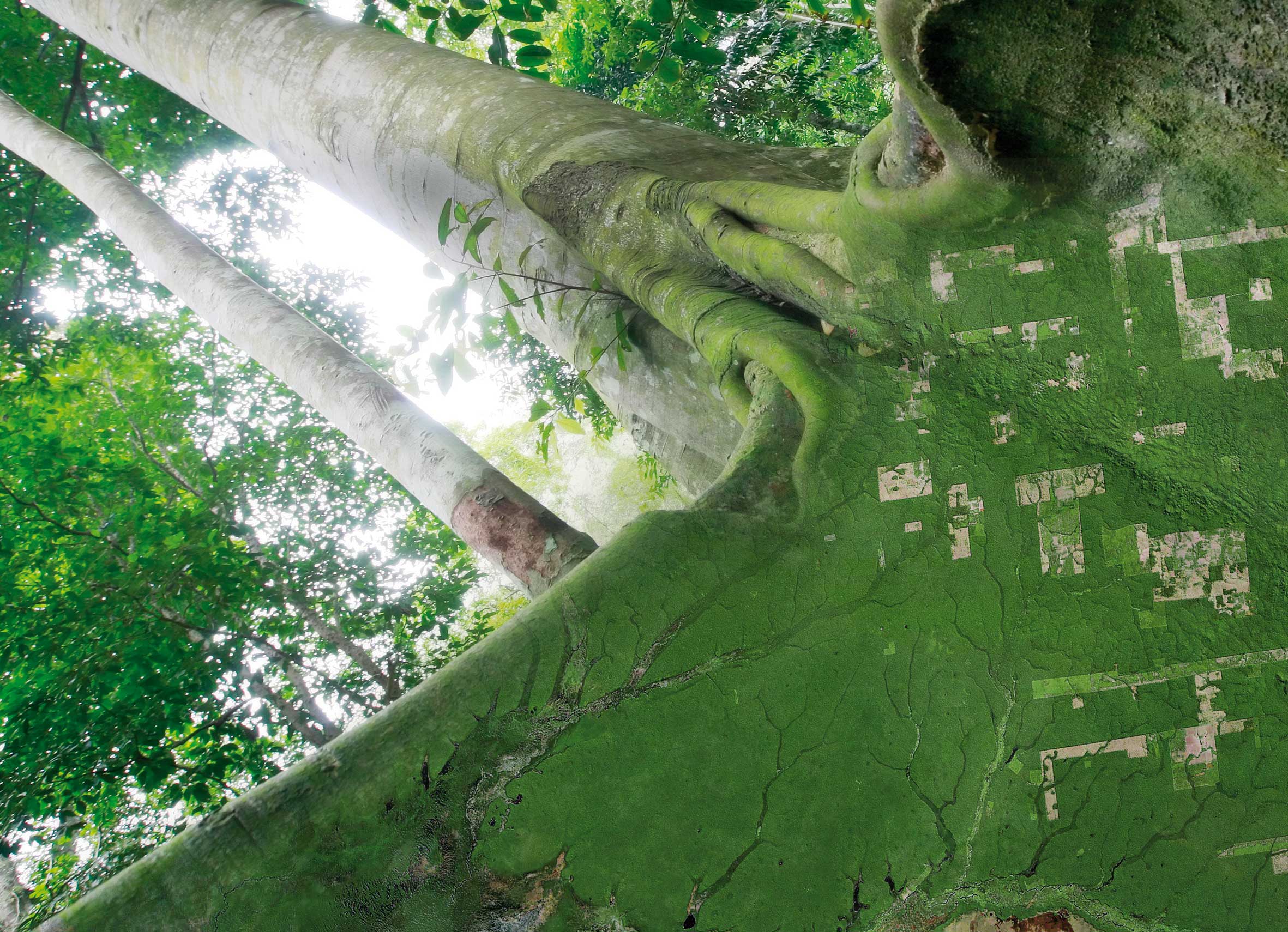 SESSION 2:GLOBAL DATA FLOWS STUDY
SDCG-10: Reading, 7-9 September, 2016
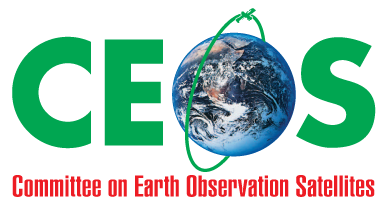 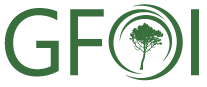 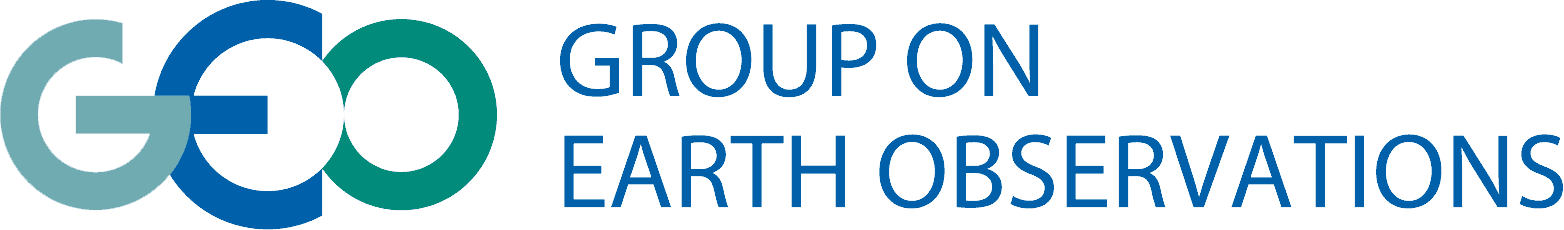 Item Overview
Discussion of the GDF is one of the key outcomes of SDCG-10
Total of 60 minutes between summary PPT and discussion
Draft circulated prior to SDCG-10
Draft Conclusions and Recommendations included  to be finalised based on this discussion item and SDCG-10
SDCG-10
Reading, UK
September 7th-9th 2016
2
Study Provenance and Trajectory
SDCG 2016-2018 Work Plan – Outcome 2
Conclusions Highlights (1/2)
Increase in satellite data volumes resulting from new capacity is outstripping the capacity of the national data handing infrastructure of GFOI many countries.
BAU approach is considered unsustainable, and in general a move towards centralized data handling is viewed as a potential solution to make satellite-data support sustainable.
Conclusions Highlights (2/2)
Increased volumes and number of data sources require more effective data discovery and access tools.
Cost/burden of preprocessing data needs to be minimized to foster uptake. Agency-backed ARD products and tools are steps in that direction.
Mechanisms will vary, but quality of ARD products needs to be assured by agencies.
Recommendations
Current divided into three groupings
Space Data Providers
Capacity Building Partners
Users and Countries
Space Data Provider conclusions link clearly back to the study texts
The others are more aspirational – for discussion
Rec’s – Space Data Providers (1/4)
[1] Widely-accepted ARD descriptions and specifications are important to ensuring maximum benefit and interoperability for GFOI data streams and should be confirmed.
[2] Improved data access and data discovery tools for multi-sensor search and ARD products should be developed.
Rec’s – Space Data Providers (2/4)
[3] CEOS should promote community uptake of ARD, in particular to emerging platforms from ‘data giants’ like Google and Amazon.
[4] Interoperability between Landsat-8 and Sentinel-2 would be of significant value to GFOI countries and users and should be pursued.
Rec’s – Space Data Providers (3/4)
[5] Support pilot activities to exercise some of the fundamental and enabling elements of future data architectures which have the potential to address some issues raised.
[5a] Include accommodation for tiled data and time series stacks, compatible with the CEOS Data Cube in their product development pathways.
Rec’s – Space Data Providers (4/4)
[5b] Support pilot activities initiated by SDCG to demonstrate the potential of these technologies.
[5c] Other topics highlighted by the FDA report appear promising in support of the challenges facing GFOI.
[6] Support the development of a model pilot end-to-end NFMS based on the GFOI components.
Rec’s – Capacity Building (1/3)
[8] Capacity building partners and technology providers (e.g. FAO, SilvaCarbon, Google, AWS) support transition to ARD products.
[9] Give full consideration and support to pilot systems SDCG is currently developing to demonstrate the possibilities of alternate scenarios for the flow of space data.
Rec’s – Capacity Building (2/3)
[10/10a] CEOS should develop a strategy for partnerships with donor bodies.
[10b] UN agencies are often identified as important partners for CEOS.
[10c] Novel partnerships with the ‘data giants’ to help sustain CEOS pilot projects should be investigated
Rec’s – Capacity Building (3/3)
[11] CEOS should continue to develop discussions around the partnerships and geometries that will be required for success in relation to the growing emphasis on user engagement.
Rec’s – Users and Countries (1/2)
[12] Realising the gains offered by a move towards ARD requires significant communications, promotional, sales, and capacity building efforts by CEOS.
[13] CEOS agency governments can all help with the promotion of GFOI MGD by insisting on its adoption in all of their forest-related aid programmes.
Rec’s – Users and Countries (2/2)
[14] Countries are best placed to determine the critical factors behind selection of the most promising scenario for their own satellite data flows in support of forest monitoring. SDCG remains available to assist in support of national space data assessments and to update countries on the latest developments within CEOS that may assist.
Utility of Recommendations
Are the recommendations sufficiently backed up by the study?
Are the recommendations as phrased sufficiently useful for CEOS and its members agencies to respond to and implement?
Are there any missing or redundant recommendations?
Implementation
How to coordinate with other GFOI components?
How to draw links to implementation partners?
SilvaCarbon, FAO, via donor bank relationships?
If and how to approach the ’data giants’ and novel providers?
Such as Google/SkyBox, AWS, Planet
Next Steps
Discussion at SDCG-10
Present summary at SIT Technical Workshop (next week, Oxford)
Finalise GDF study in September
Publish early October ahead of CEOS Plenary end October
Questions and Discussion…